AKTIVITET
3.2		                      	   	    Räkna med tid
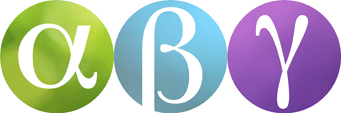 Uppskatta tid
Materiel:
Klocka med sekundvisare eller tidtagarur
Antal deltagare:
2-3 st
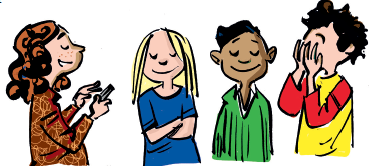 A
En deltagare utses till tidtagare och startar tidtagningen. 
De andra blundar.
När de tror att det har gått en halv minut öppnar de ögonen igen.
B
Tidtagaren lägger tiderna på minnet. När alla har öppnat ögonen meddelar hen deltagarnas tider.
C
Gör om försöket några gånger och förläng tiden med 15 sekunder för varje försök.
D
Vad är lättast att uppskatta, en kortare eller en längre tisdsperiod?
E
Turas om att vara tidtagare.
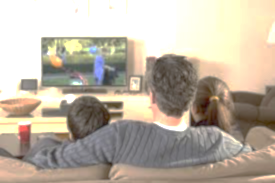 Exempel
En film på TV börjar 17.20 och slutar 19.50. Hur lång är filmen?
17.20 till 18.00
40
18.00 till 19.00
1
50
19.00 till 19.50
1
90
90 min =
1 h 30 min
2 h 30 min
1 h + 1 h 30 min =
Svar:
Filmen är 2 h 30 min lång.
Exempel
Ett tåg startar från Örebro 14.30. 
Efter 2 h 10 min kommer det fram till Stockholm. Hur mycket är klockan då?
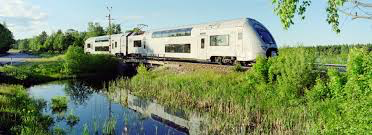 16.30
14.30 + 2 h =
16.30 + 10 min =
16.40
Svar:
Klockan är då 16.40
Exempel
Hur långt har det gått mellan klockslagen?
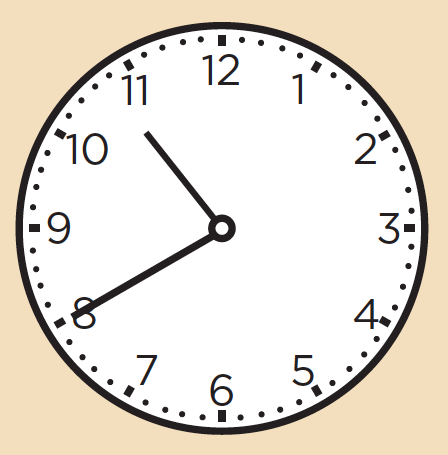 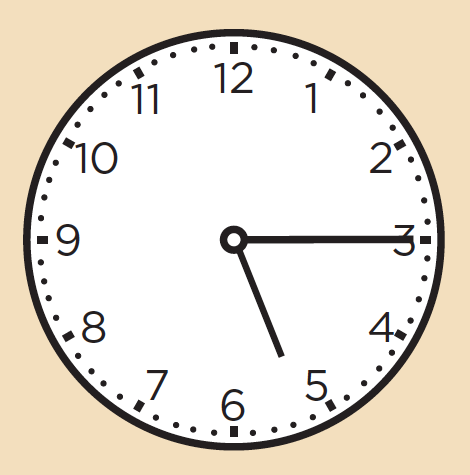 morgonen
05.15 till 06.00
45
06.00 till 10.00
4
40
10.00 till 10.40
4
85
85 min =
1 h 25 min
5 h 25 min
4 h + 1 h 25 min =
Svar:
Det är 5 h 25 min mellan klockslagen.